Устный счёт
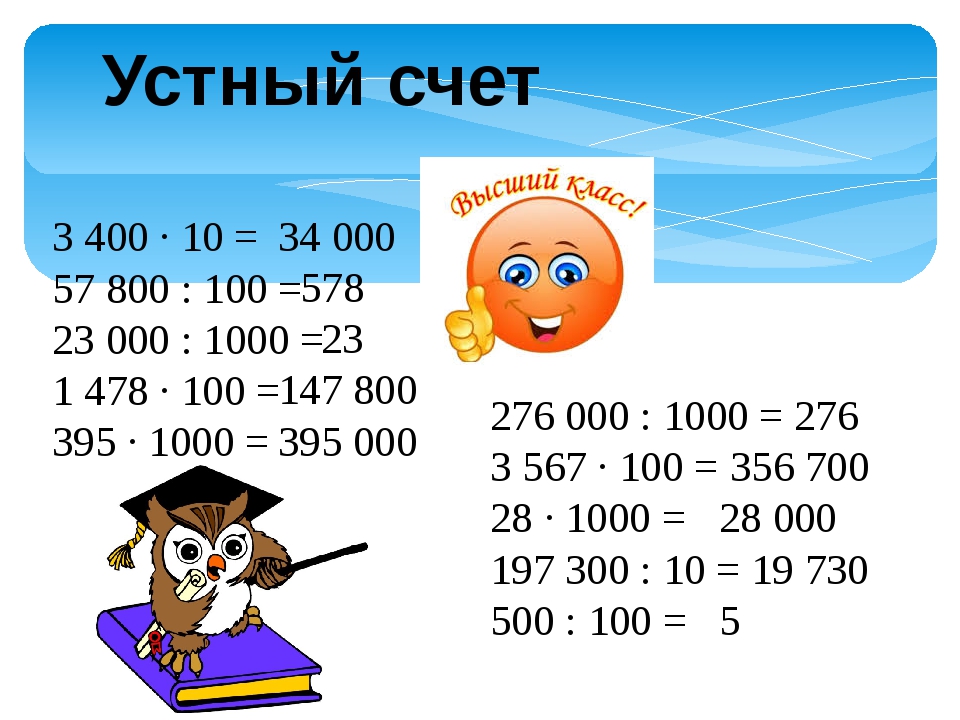 Математический диктант.
Первое слагаемое 76, второе слагаемое 25. Найдите сумму.
Первый множитель 23, второй множитель 4. Найдите произведение.
Найдите частное чисел 92 и 2.
Сумму чисел 25 и 30 увеличить в 2 раза.
На сколько 840 больше, чем 500 ?
Во сколько раз 22 больше, чем 88?
Найдите периметр треугольника со сторонами 3 см, 4 см и 5 см.
Переведите 5 дм  и 6 см в см.
Запишите число в котором 8 сотен и 4 единицы.
Проверьте ответы:

101, 200,  46,  110,  
340,  4, 12 см, 
56 см,  804
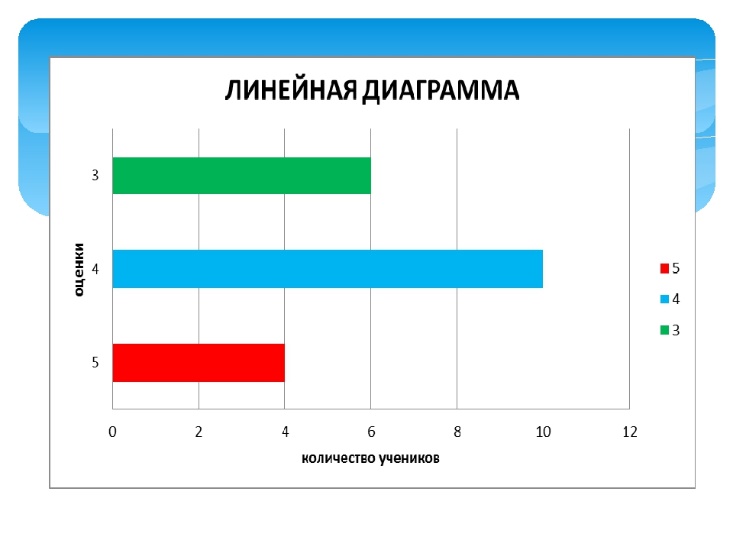 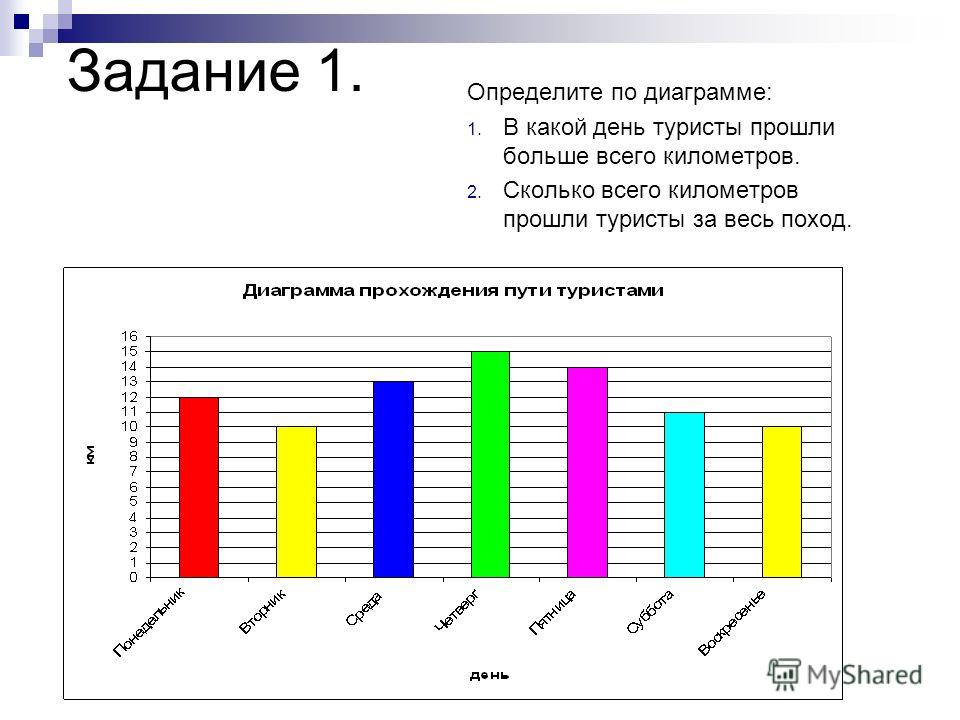 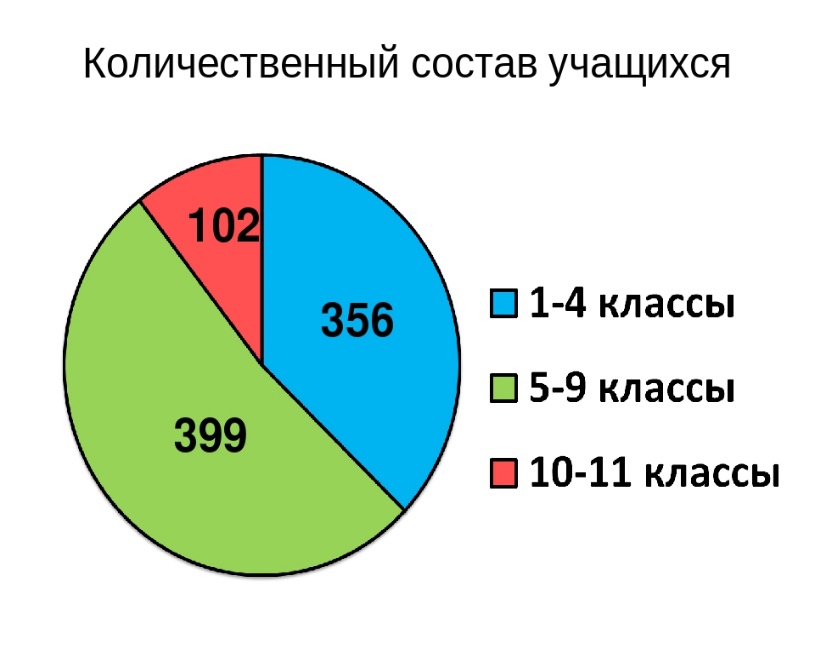 Верно ли утверждение, что морковь является  главным источником витамина А?
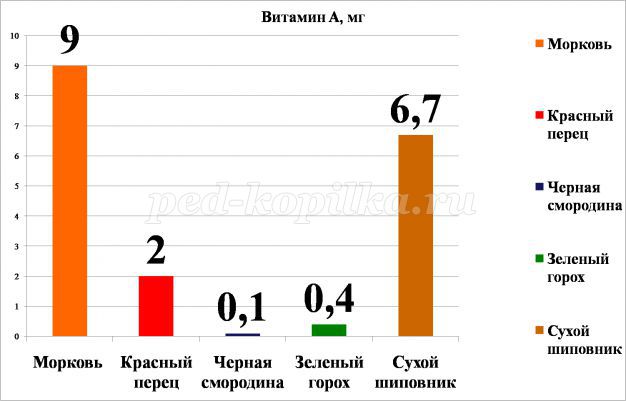 Верно ли утверждение, что лимон является основным источником витамина С?
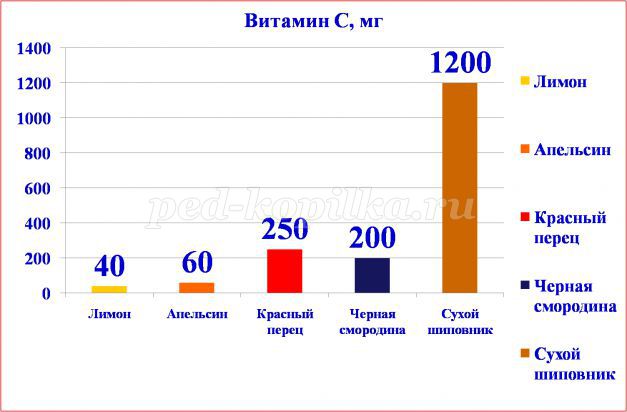 В какое время года лучше всего продаются бананы?
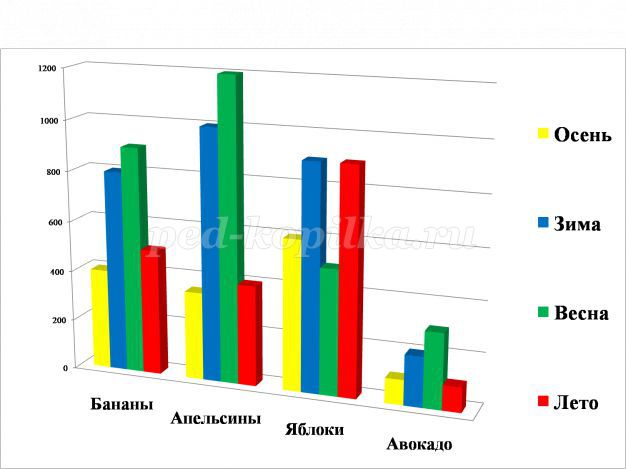 В какое время года лучше всего продаются платья?В какое время года хуже всего продаются юбки?
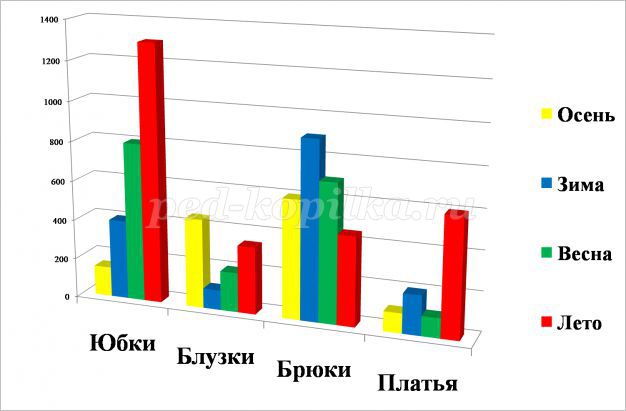